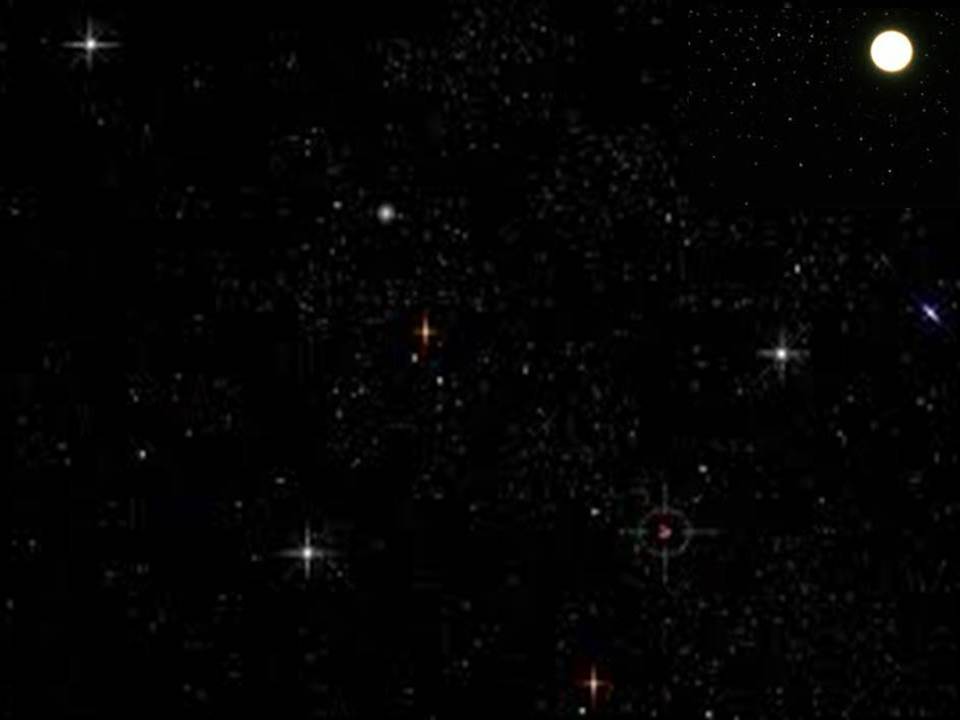 祷告良辰
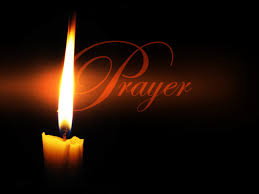 Sweet Hour of Prayer
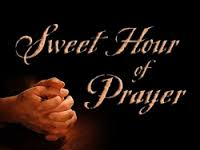 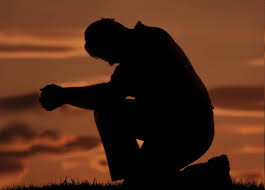 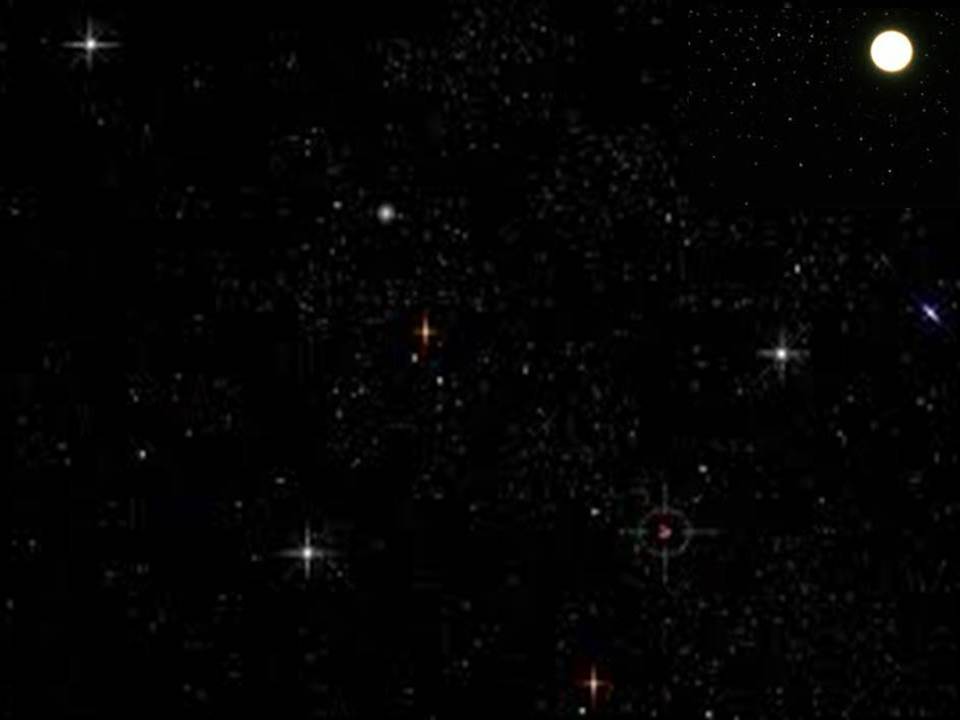 祷告良辰 祷告良辰使我离开 世事操心引我到父 施恩座前将我心愿 向父说明
Sweet hour of prayer sweet hour of prayerThat calls me from a world of careAnd bids me at my Father’s throneMake all my wants and wishes known
Sweet hour of prayer  1-a of 3
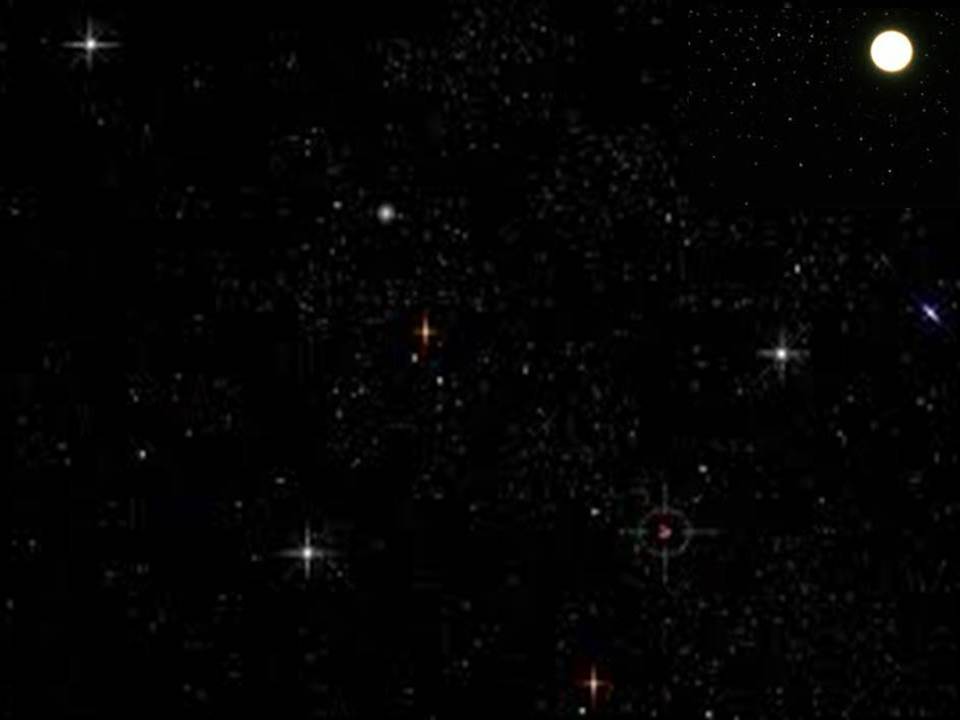 每逢心中 痛苦忧愁我灵却得 安慰解救试探网罗 得以脱离皆因有此 祷告良辰
In seasons of distress and griefMy soul has often found reliefAnd oft escaped the tempter’s snareBy thy return sweet hour of prayer
Sweet hour of prayer  1-b of 3
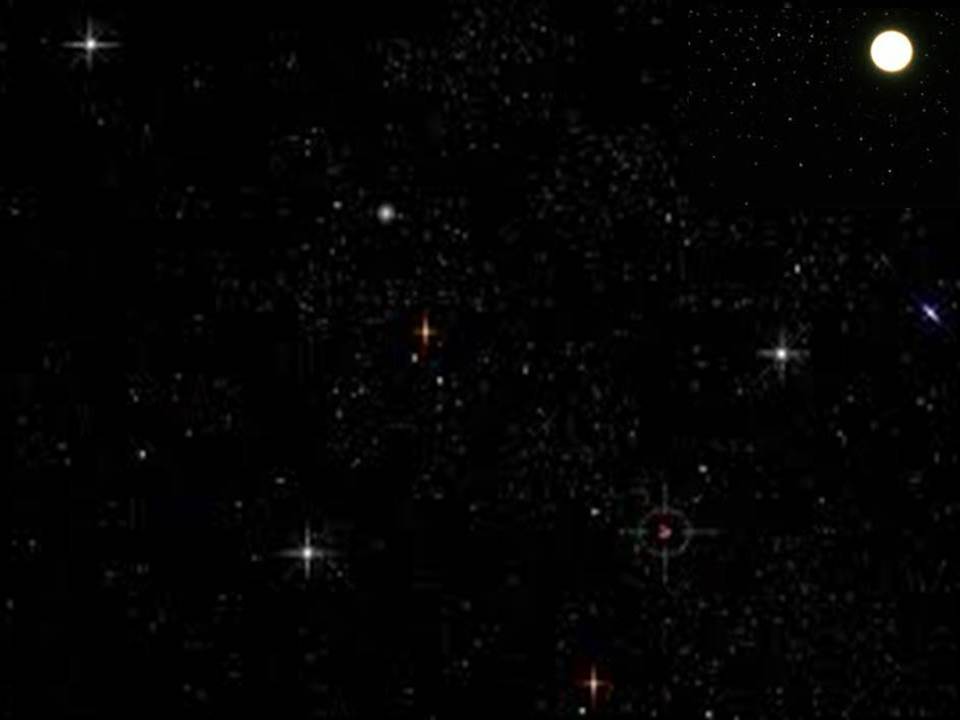 祷告良辰 祷告良辰如有双翼 向主飞升在主面前 傾心吐意主按真理 信实垂听
Sweet hour of prayer sweet hour of prayerThy wings shall my petition bearTo Him whose truth and faithfulnessEngage the waiting soul to bless
Sweet hour of prayer  2-a of 3
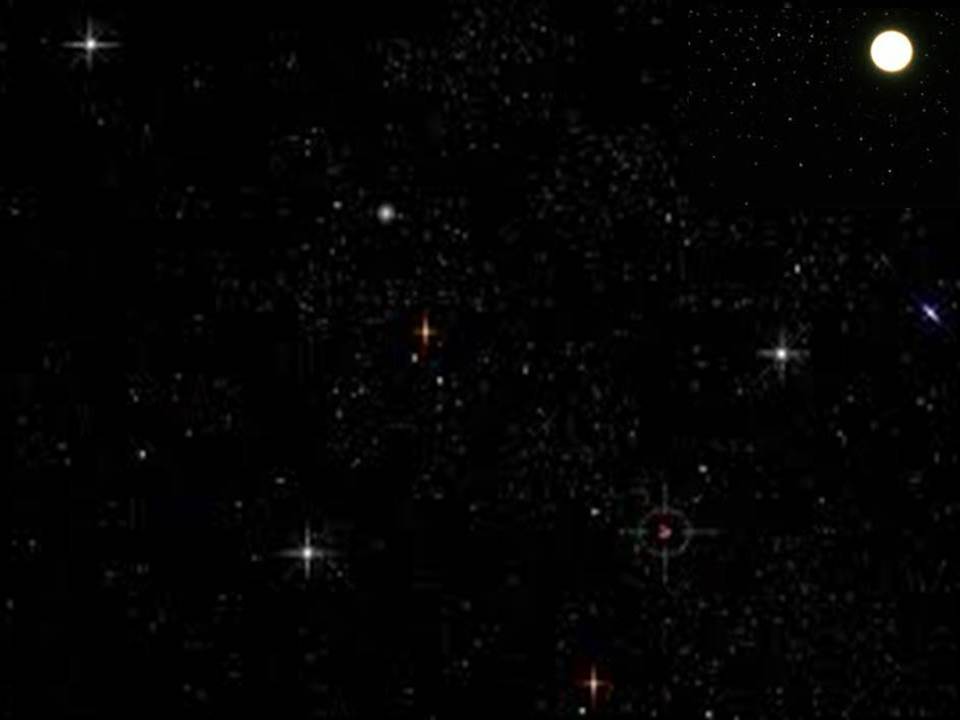 遵主命令 寻求主面信主话语 靠他恩典甘甜平安 充满我心欢喜等候 祷告良辰
And since He bids me seek His faceBelieve His Word and trust His graceThe joys I feel, the bliss I shareAnd wait for thee sweet hour of prayer
Sweet hour of prayer  2-b of 3
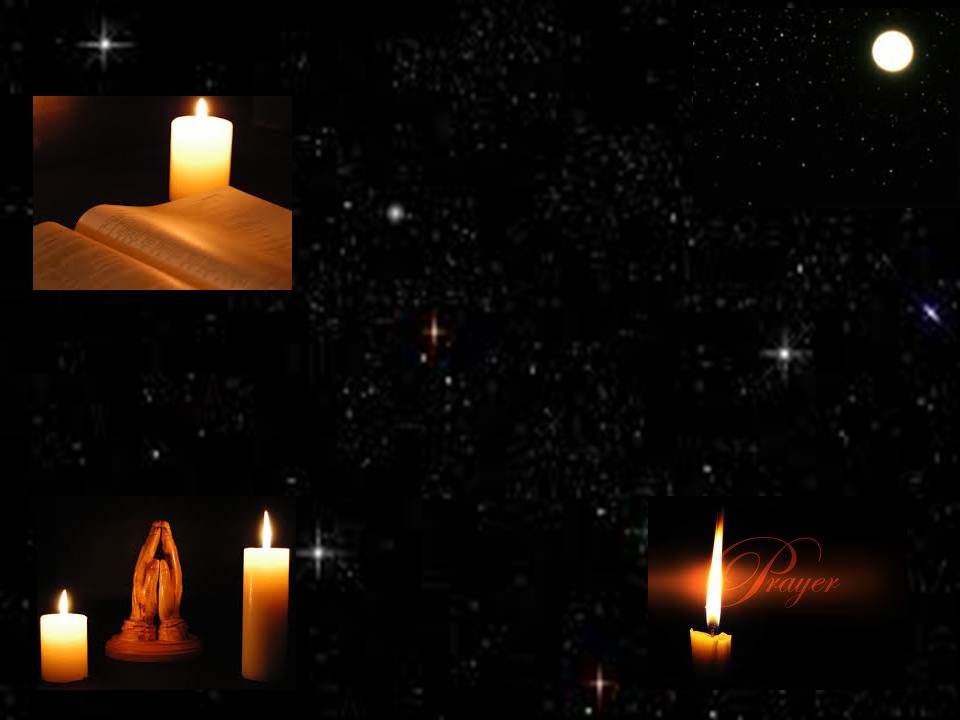 Rejoice always Pray continually Give thanks
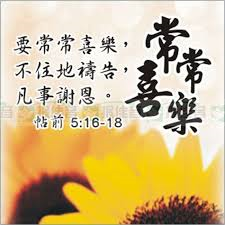 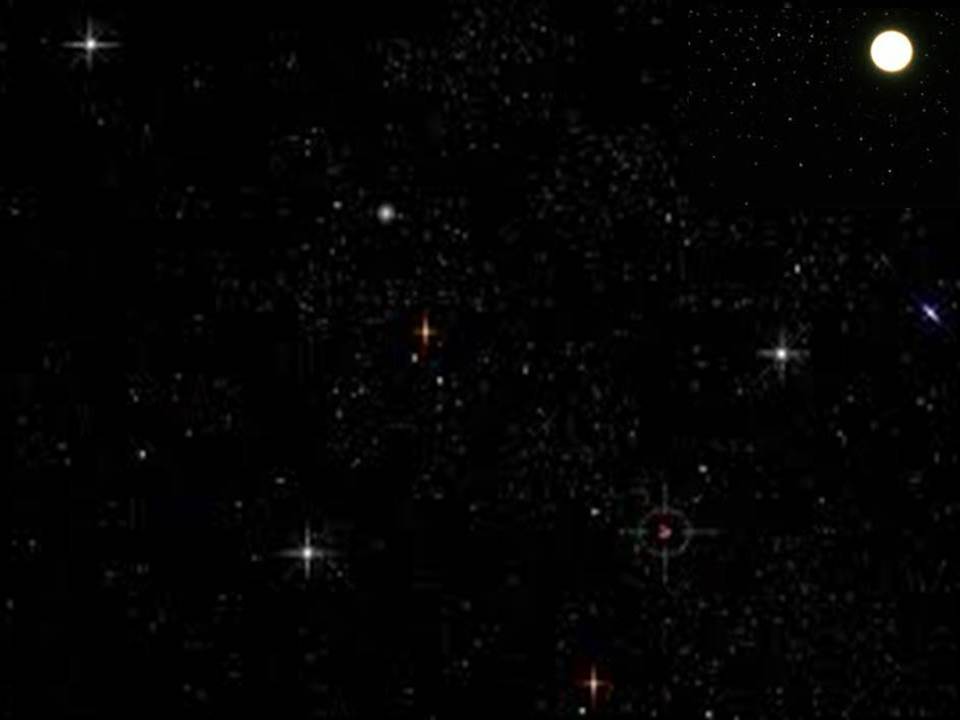 祷告良辰 何等欢欣使我离开 世事操心施恩座前 与主亲近将我心事 向主述说
Sweet hour of prayer sweet hour of prayerThy wings shall my petition bearAnd bids me at my Father’s throneMake all my wants and wishes known
Sweet hour of prayer  3-a of 3
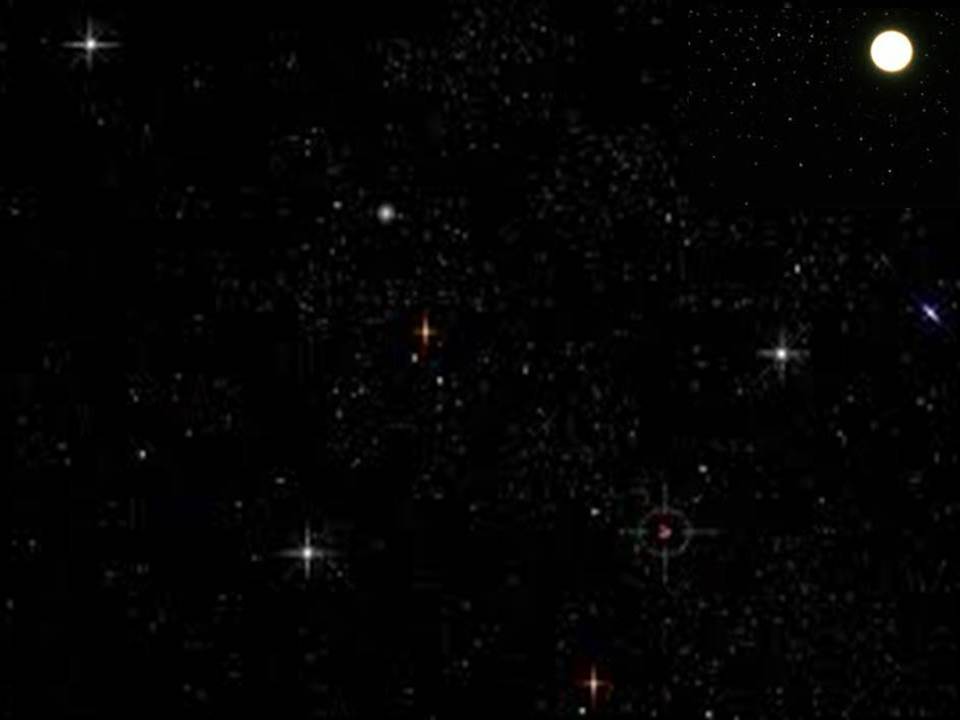 遵主命令 寻求主面信他话语 靠他恩典一切挂虑 全交托主安静等候 祷告良辰
And since He bids me seek His faceBelieve His Word and trust His graceI’ll cast on Him my every careAnd wait for thee sweet hour of prayer
Sweet hour of prayer  3-b of 3